TIẾNG VIỆT 1
BÀI 15: 
Ôn tập và kể chuyện
ke       kê      ki ­
he
hê
hu
hi
hư
le
lê
li
lu
lư­
che
chê
chu
chư­
chi
khe
khê
khi
khu
khư
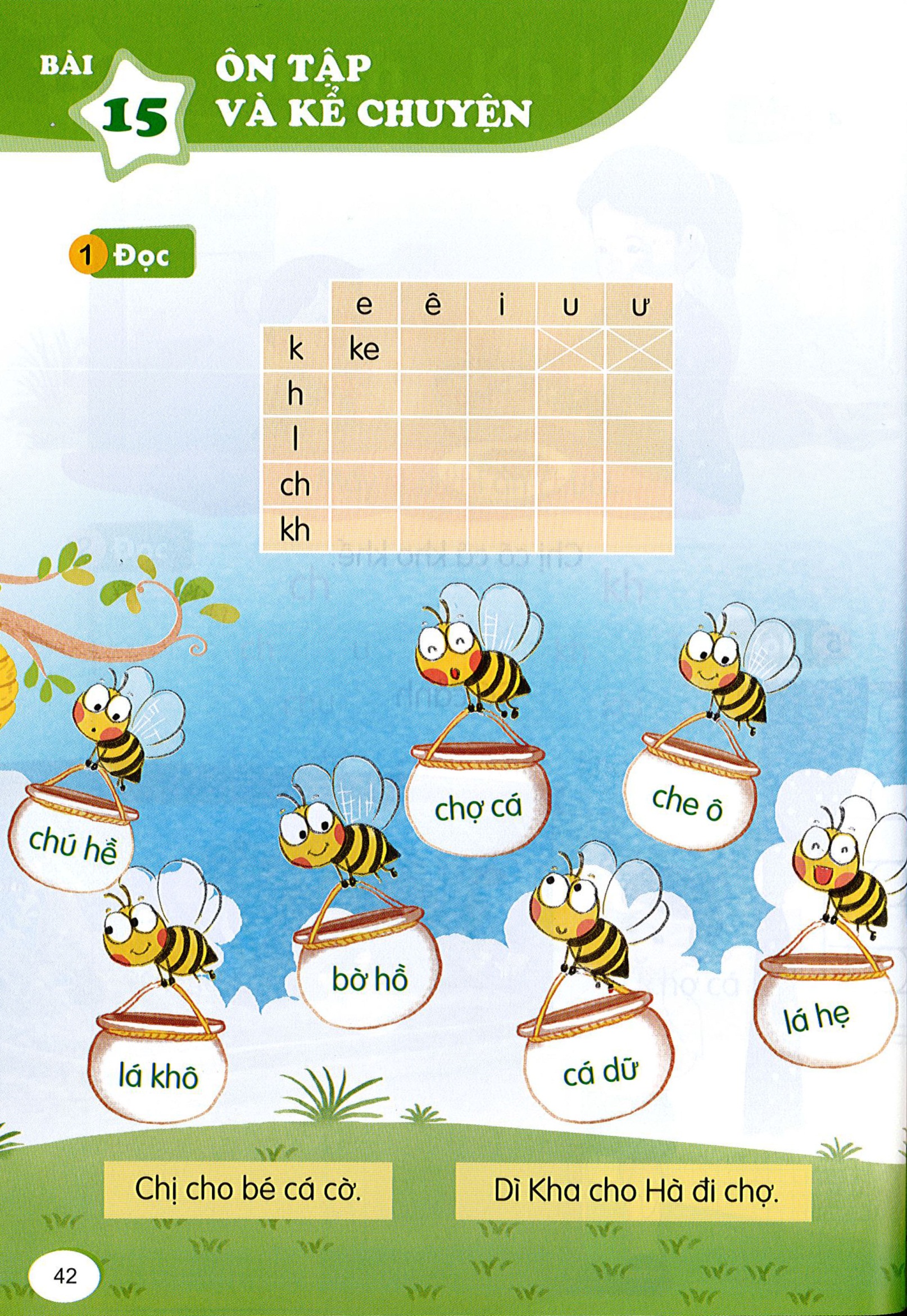 Chị cho bé cá cờ.
Dì Kha cho Hà đi chợ.
chú hề
lá khô
ke  kê    ki ­
hê
hu
hư
he
hi
bờ hồ
lu
le
lư­
lê
chợ cá
li
cá dữ
chi
che
chê
chu
chư­
che ô
khê
khe
khi
khu
khư
lá hẹ
Chị cho bé cá cờ.
Dì Kha cho Hà đi chợ.
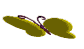 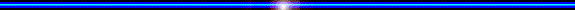 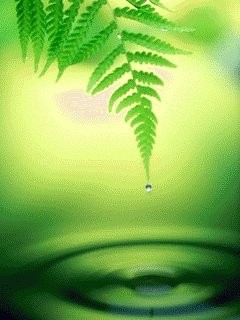 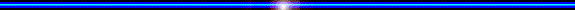 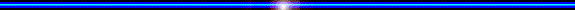 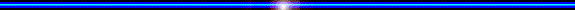 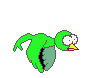 Thư Giãn
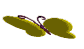 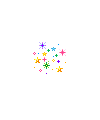 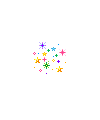 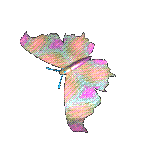 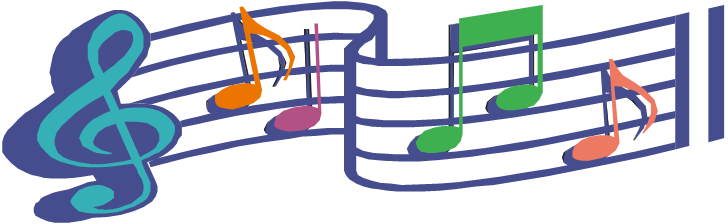 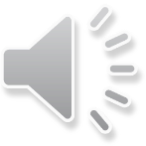 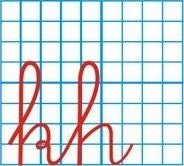 o
Viết vở
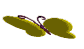 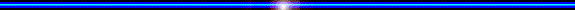 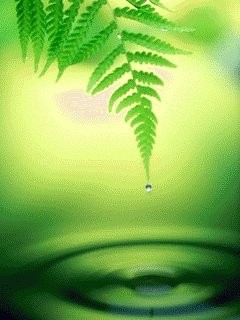 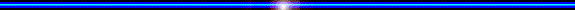 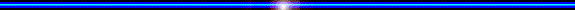 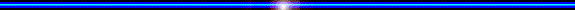 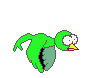 Thư Giãn
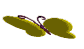 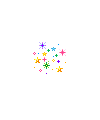 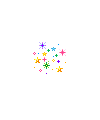 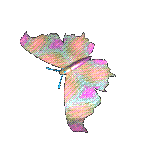 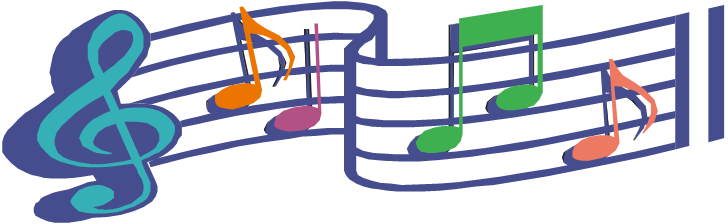 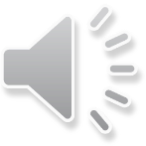 Con quạ thông minh
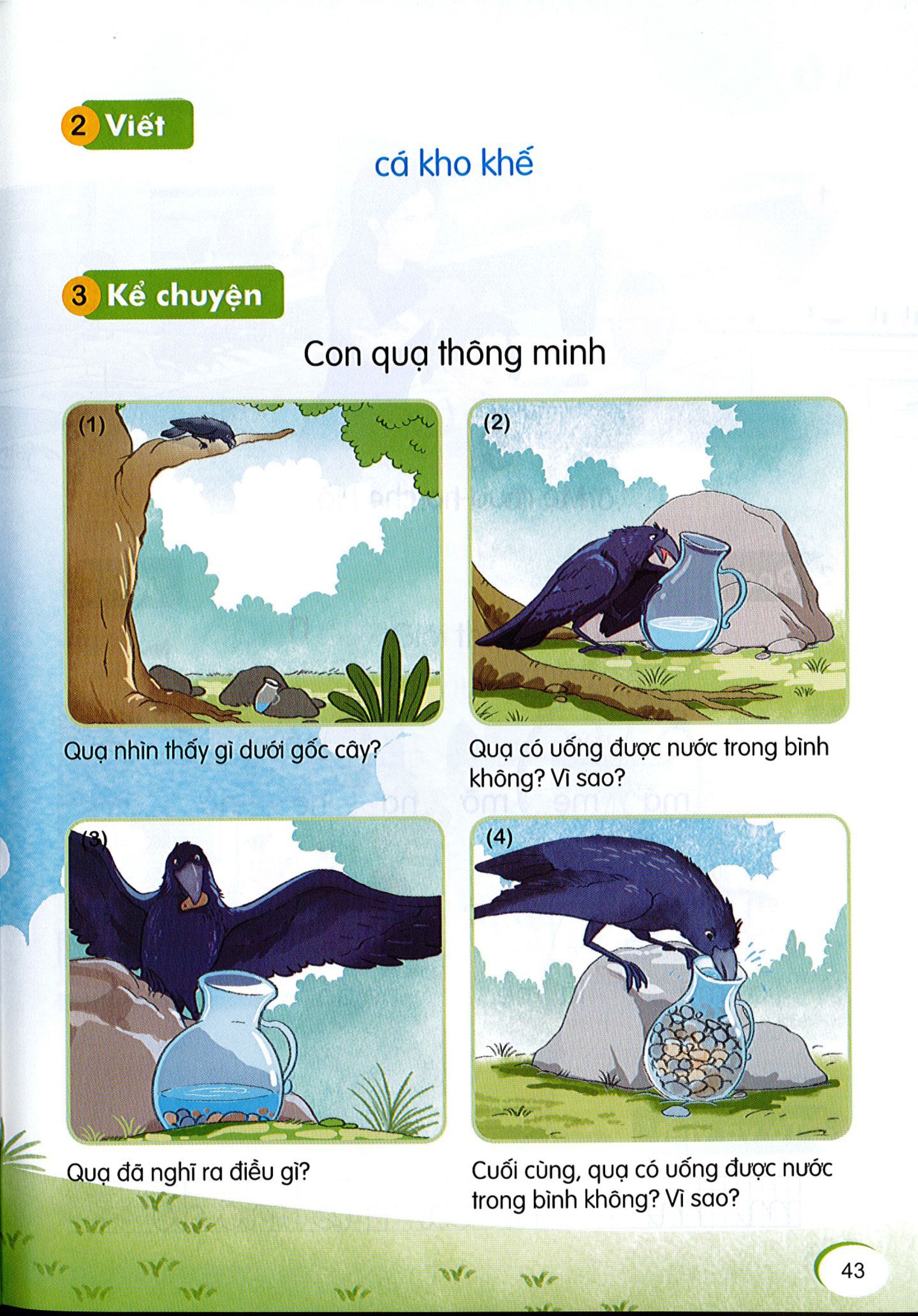 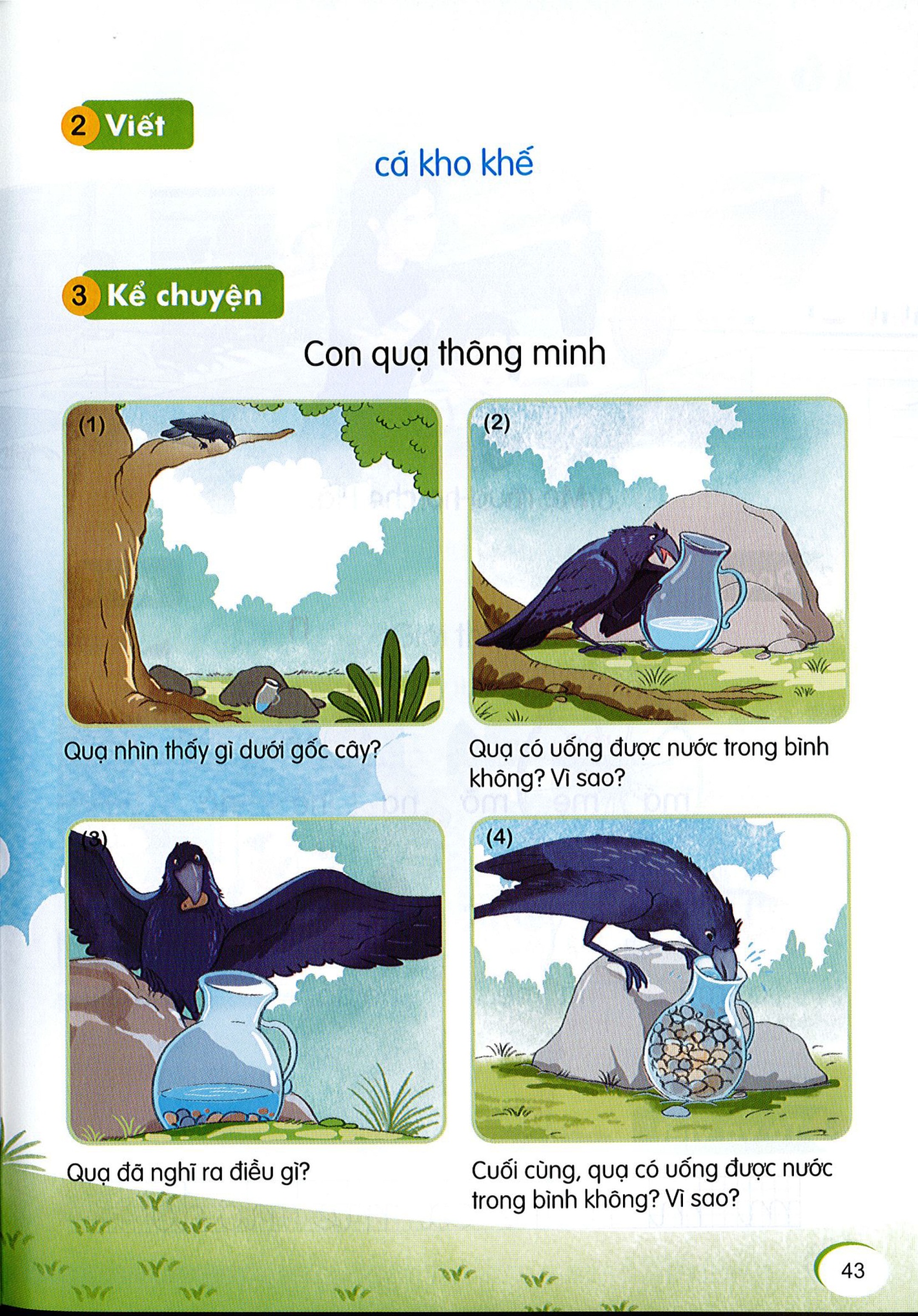 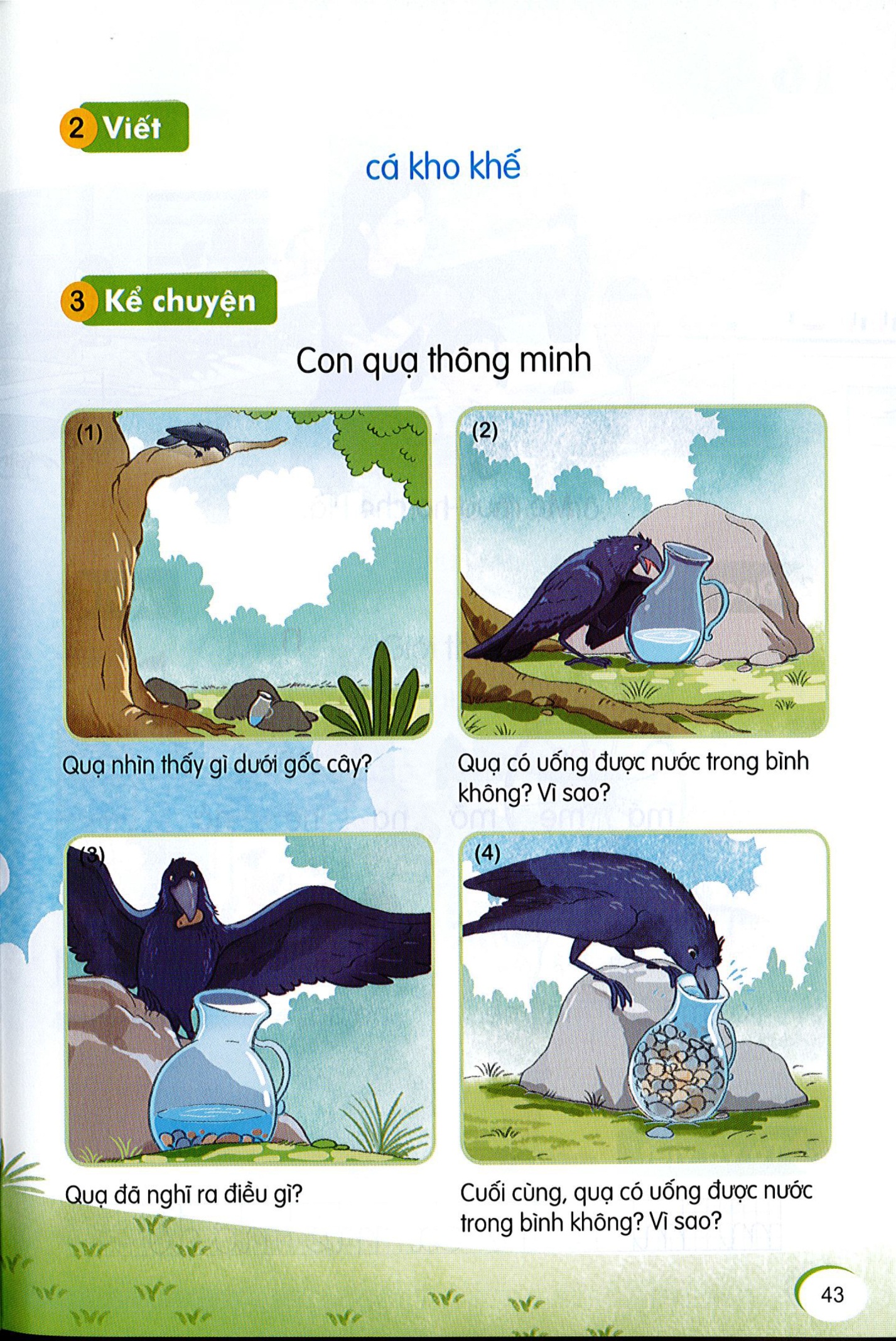 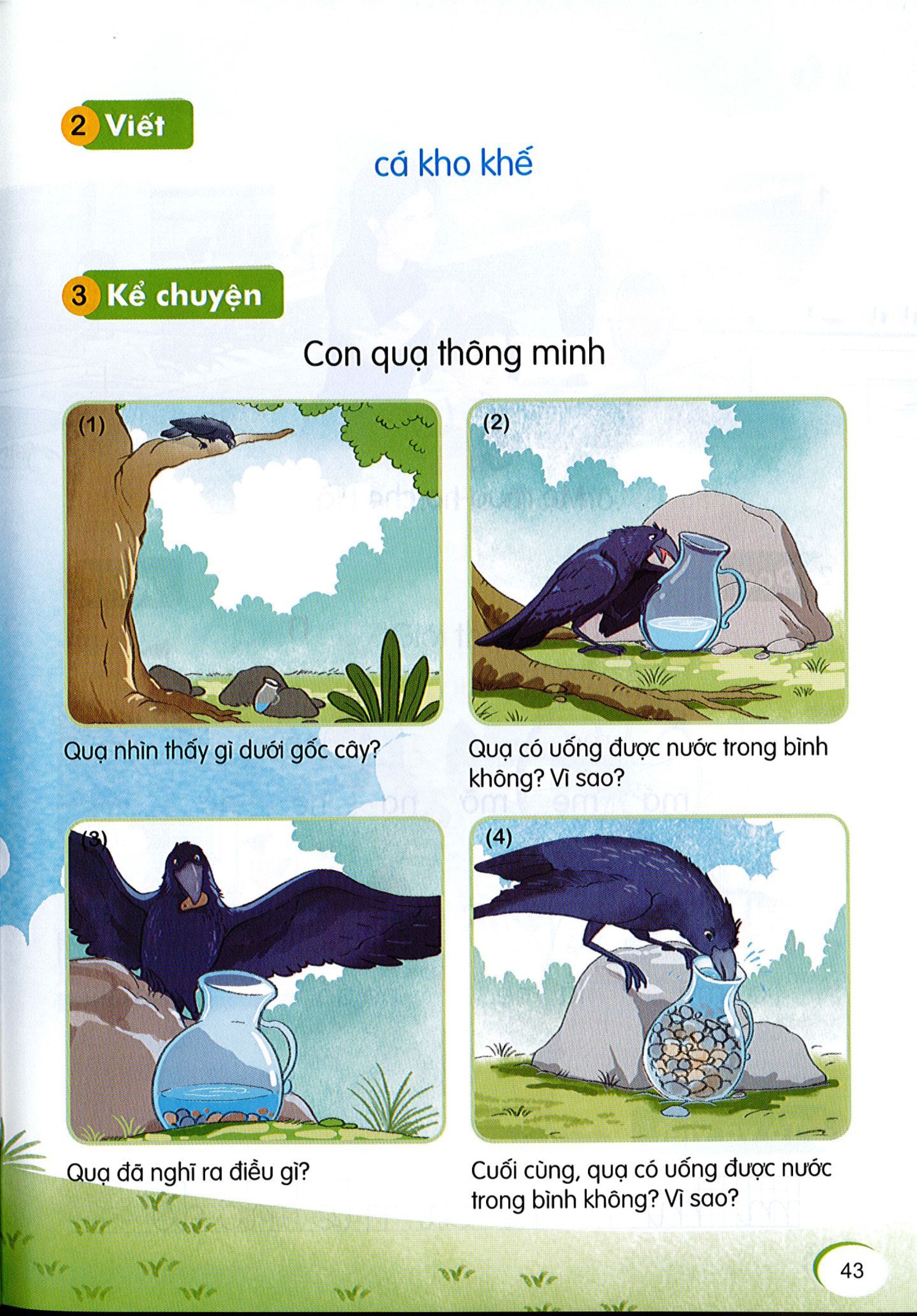 Con quạ thông minh
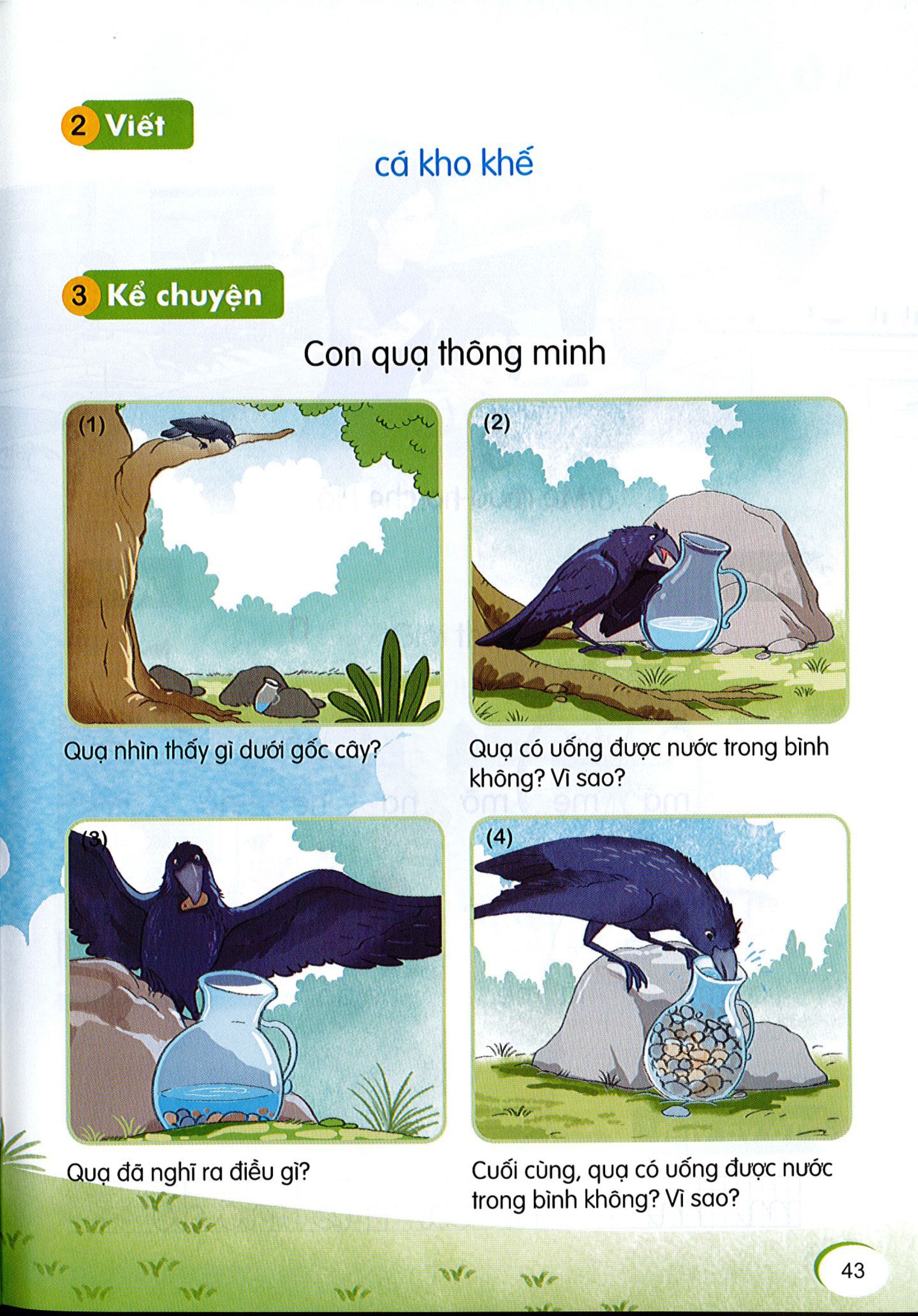 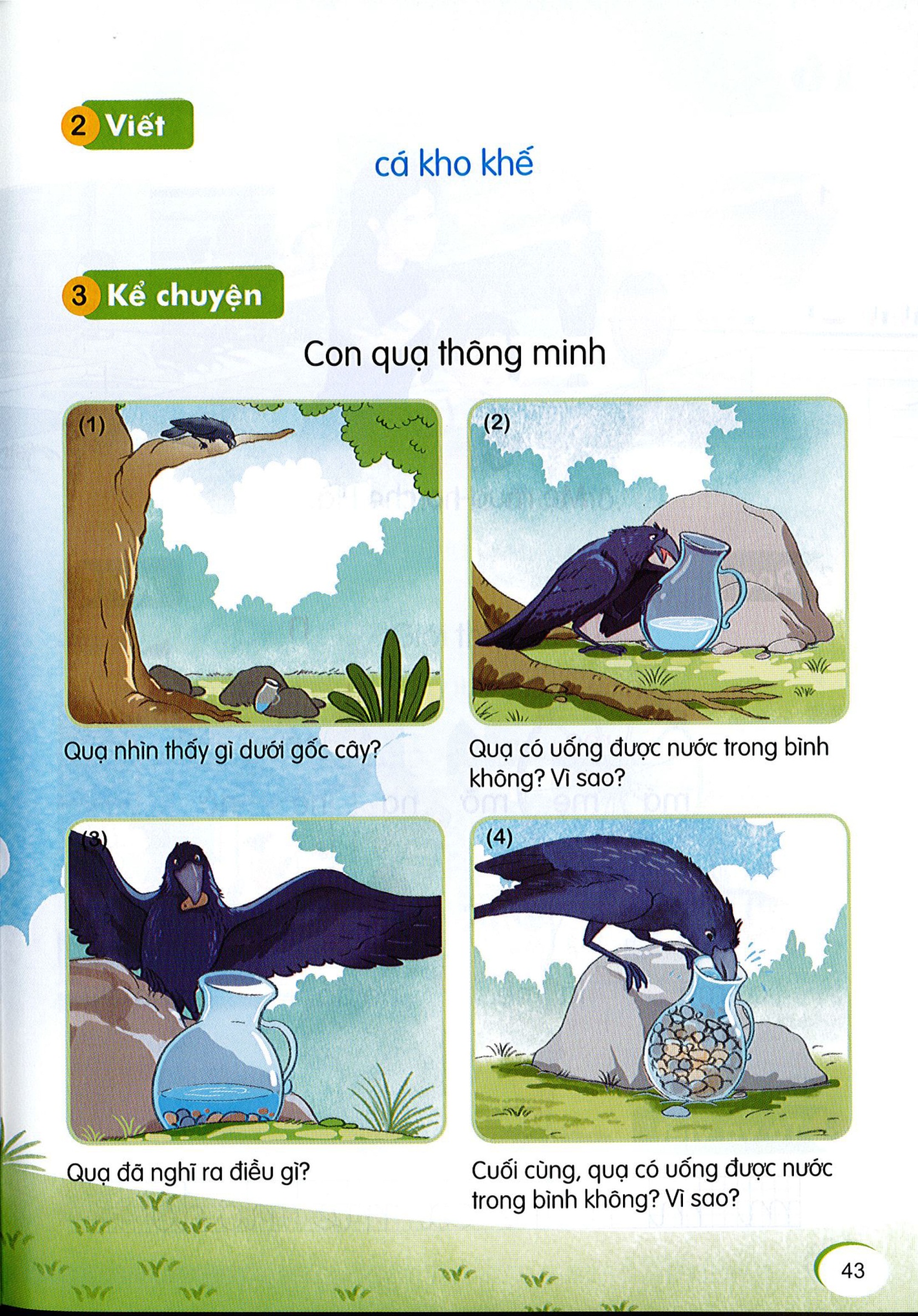 Quạ có uống được nước trong bình không? Vì sao?
Quạ nhìn thấy gì dưới gốc cây?
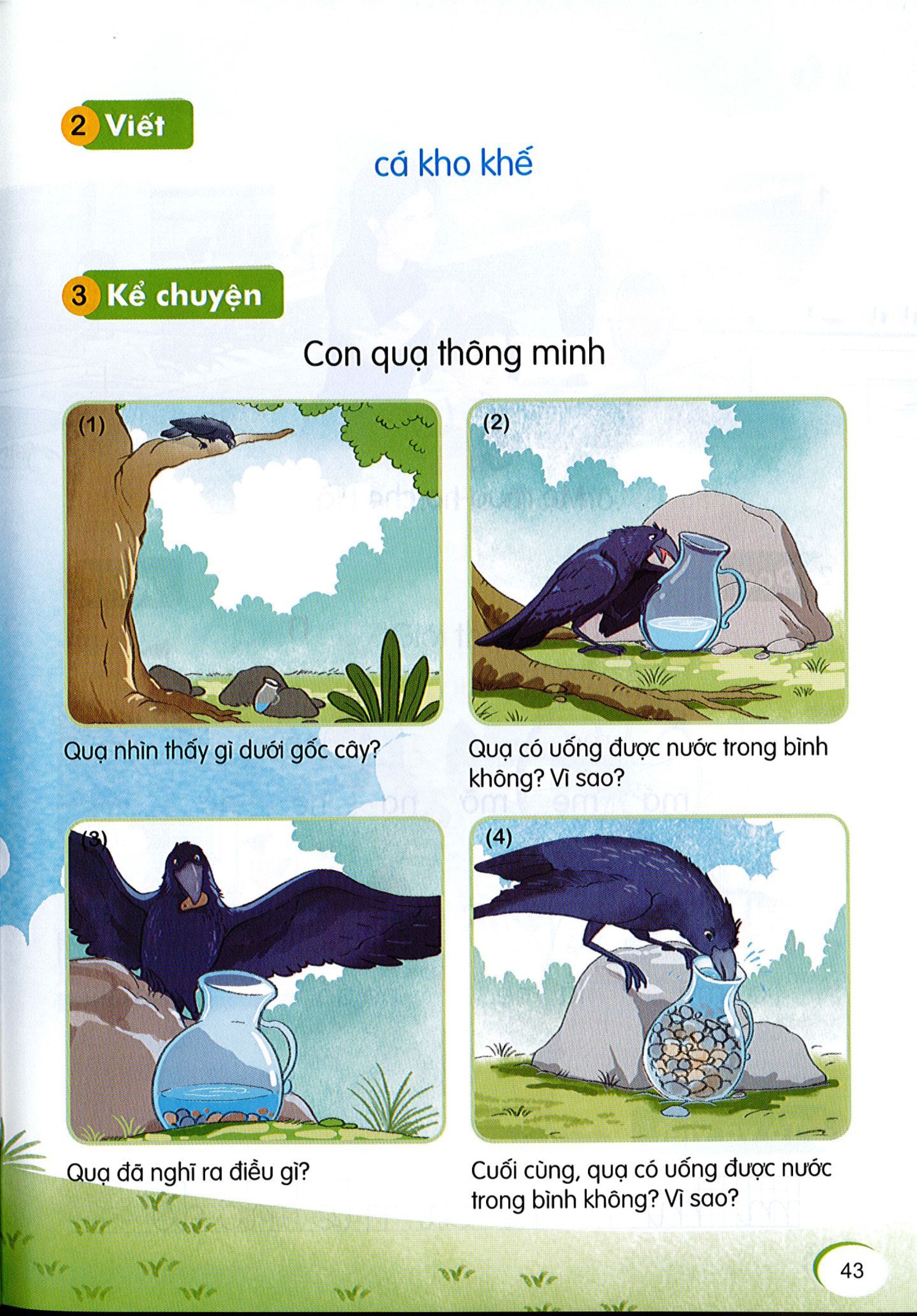 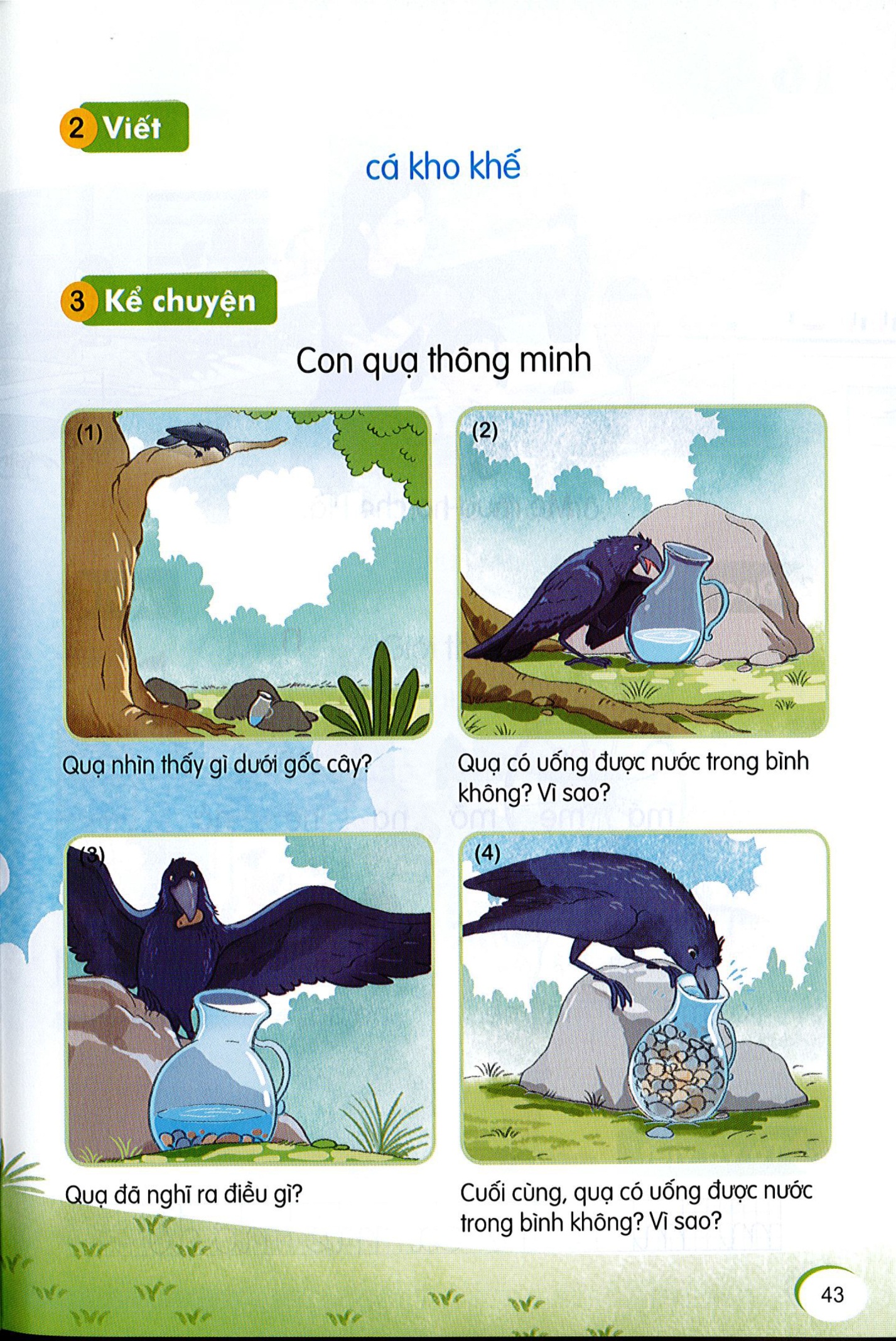 Cuối cùng, quạ có uống được nước trong bình không? Vì sao?
Quạ đã nghĩ ra điều gì?